Три склонения имён существительных
Урок русского языка
4 класс
Шестнадцатое  декабря.
Классная  работа.
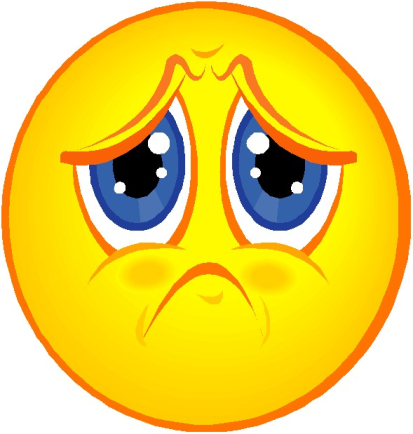 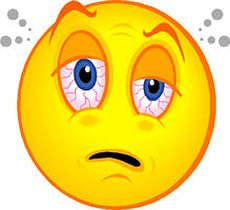 План урока.
Применяем новые знания.
Повторяем то, что знаем.
Подводим итог.
Открываем новое.
3
1
4
2
Игра «Верю-неверю»
1      2      3      4      5      6      7     8
Тема урока:
Склонение  имён  существительных
Книги учат нас смелости и дружбе.
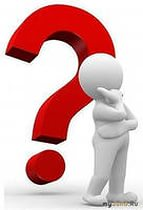 Почему род, падеж, число одинаковый, а окончания разные?
Работа в группах:
Просклонять предложенные существительные.
Сравнить окончания этих существительных, что общего и чем отличаются.
Для проверки можно взять любое похожее существительное и просклонять его.
Сделать вывод.
1-я группа
2-я группа
3-я группа
Ж.р. и м.р.
М.р.
Ж.р.
-ь
Ср.р. -о, -е
-а, -я
3
1
2
Игра «Слушай, думай, хлопай»
ремонт
облако
тетрадь
газета
карнавал
глушь
листва
серебро
свобода
капля
кровать
колено
цитата
рояль
печаль
костёр
копейка
мелочь
Книги учат нас смелости и дружбе.
Почему род, падеж, число одинаковый, а окончания разные?
Алгоритм
действий при определении 
склонения имени существительного
Чтобы определить склонение имени существительного, нужно:
Поставить слово в начальную форму - И.п. ед.ч.
Определить род и окончание.
По роду и по окончанию определить склонение.
Игра «Третье лишнее»
Весна, река, стекло.
Стена, сверло, озеро.
Скворец, гора, звонок.
Вьюга, ласточка, рысь.
Дочь, конь, ночь.
Загадки
Капуста – 1 скл.
Облако – 2 скл.
Медведь – 2 скл.
Ель – 3 скл.
Якорь – 2 скл.
Игра «Верю-неверю»
2      3      4      5      6      7     8
+      -       -      -       +      +      +     +
Подводим итоги.
Что такое склонение?
Сколько склонений у имен существительных?
Как определить склонение имени существительного?
Все ли существительные склоняются?
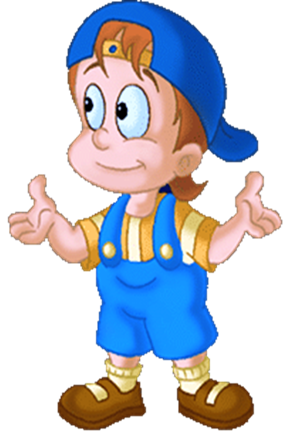 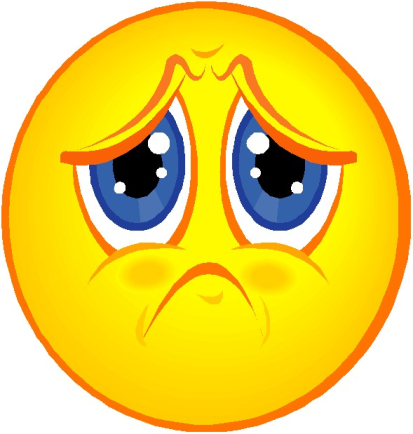 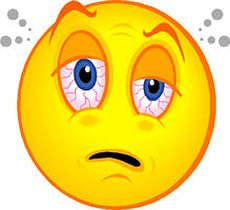 Опорные слова:
Существительное
Склонение
Род
Падеж
Окончание
Спасибо за урок!
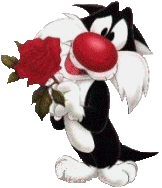